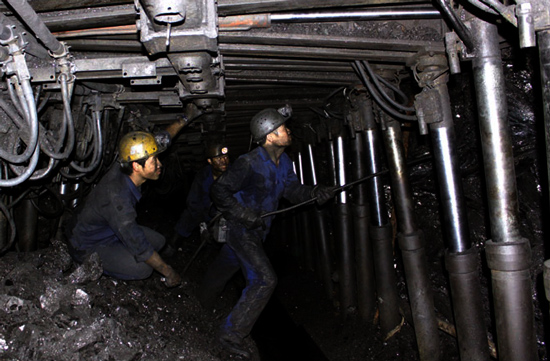 QuÇn ¸o mÆt mòi lÊm lem
HÇm s©u lß réng bon chen th¸ng ngµy.
             (Lµ ai?)
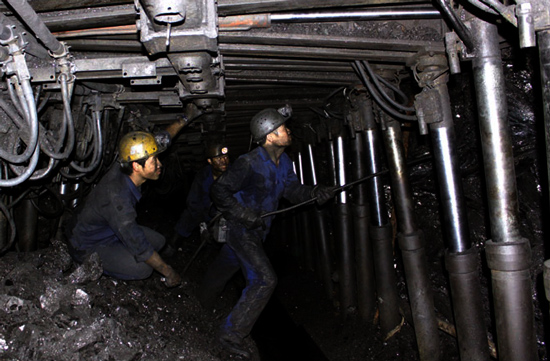 Trong lúc khai thác than dưới lòng đất, hầm mỏ chẳng may bị sập và che mất lối ra.
Các em hãy giúp những người thợ mỏ tìm được đường ra bằng cách trả lời đúng các câu hỏi.
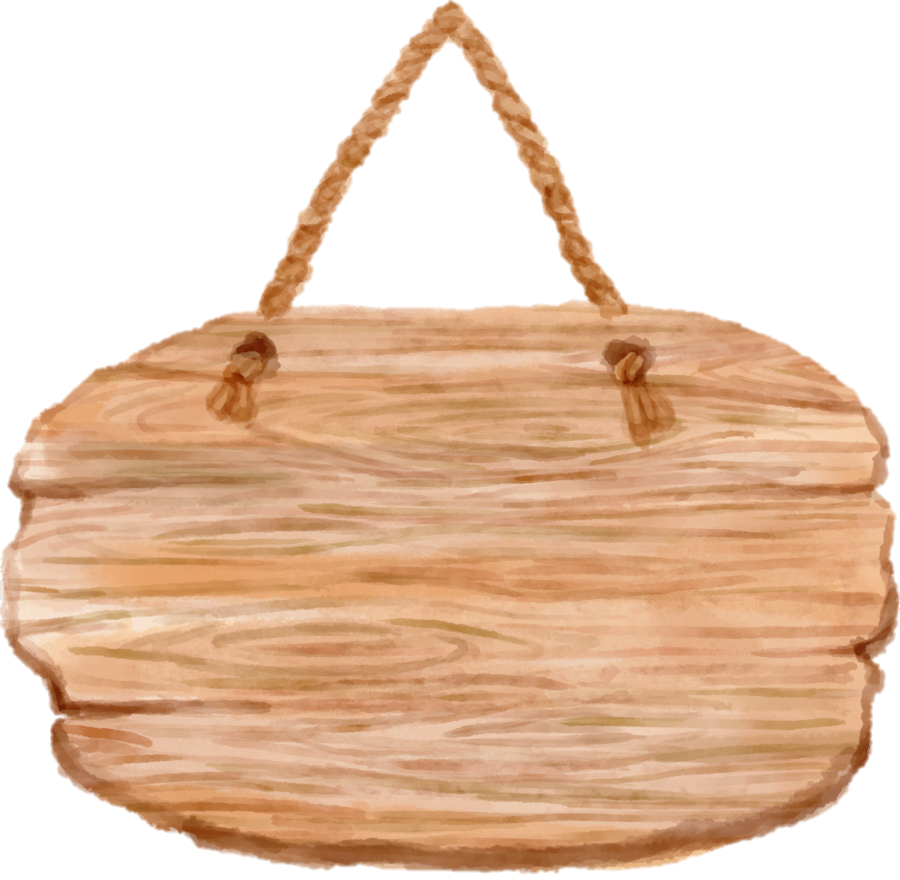 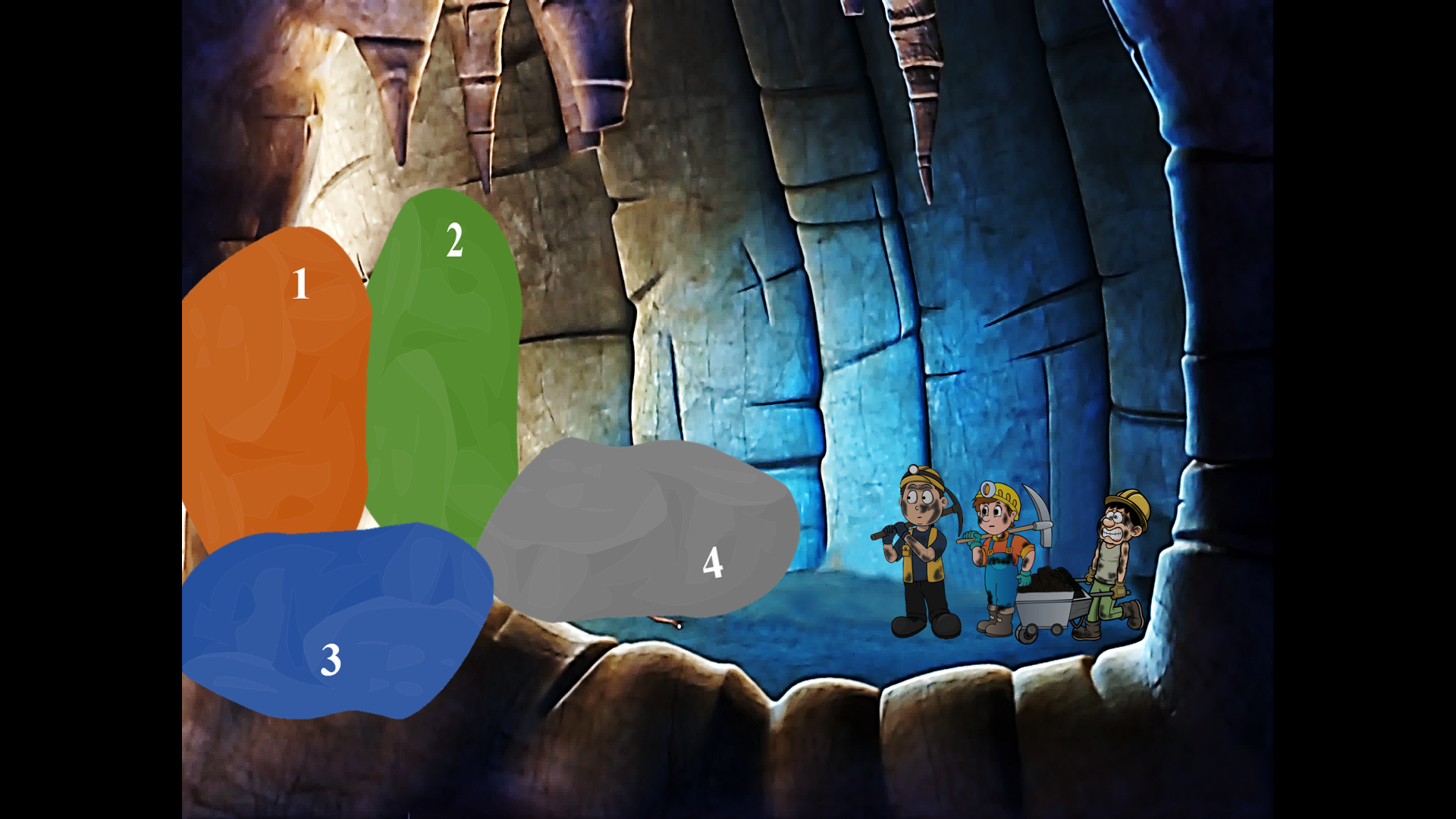 GIẢI CỨU 
THỢ MỎ
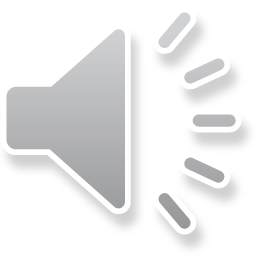 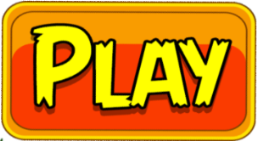 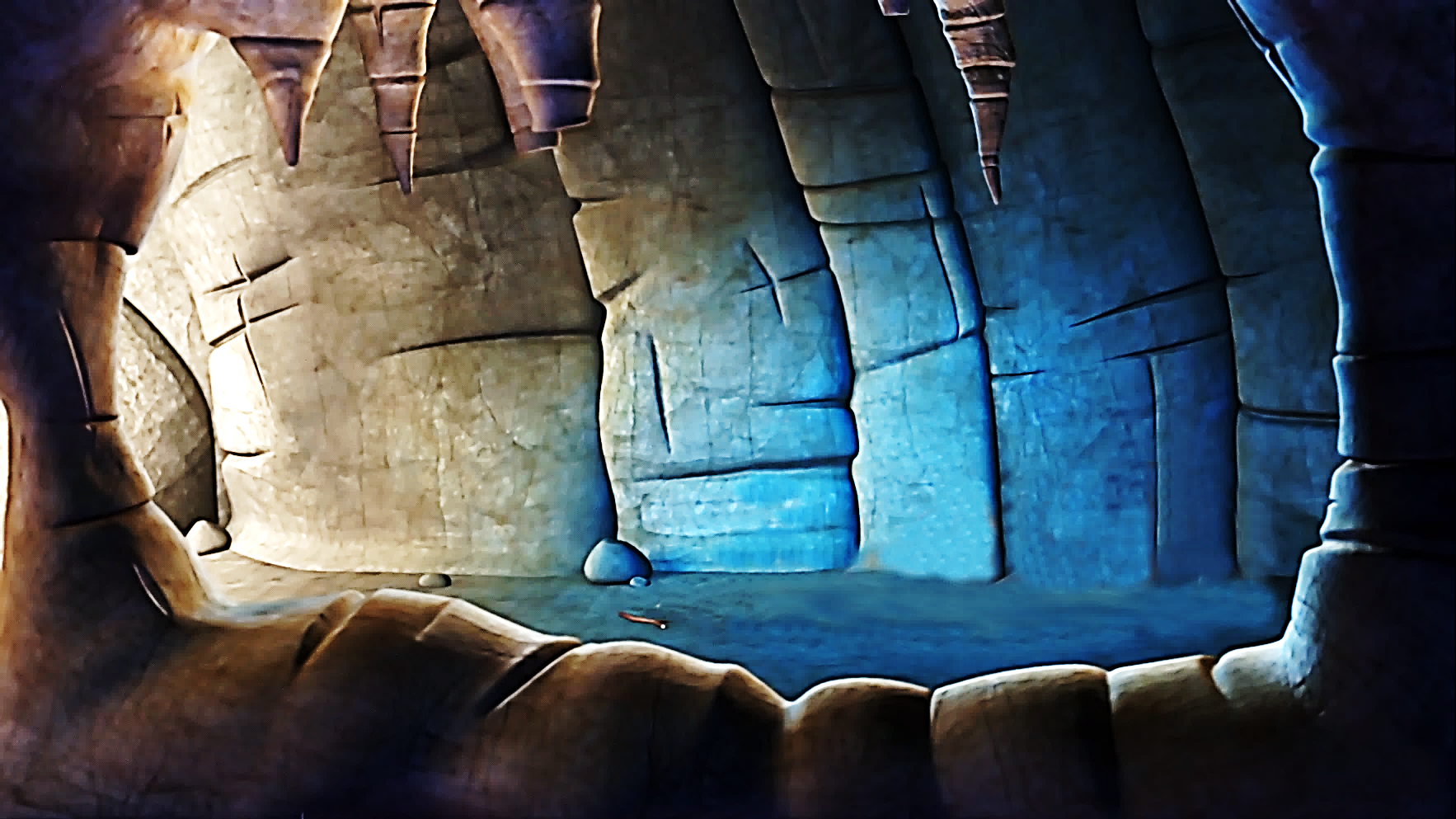 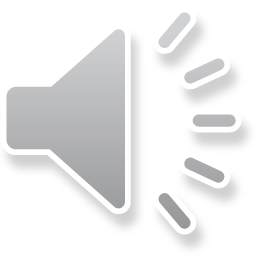 Cảm ơn các con đã giúp các chú!
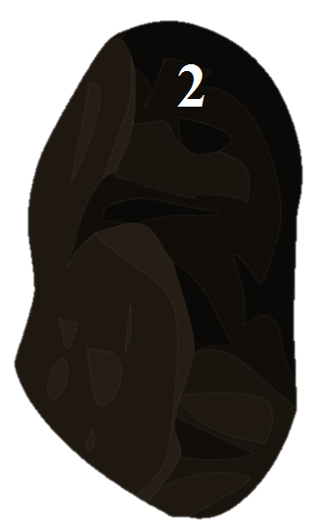 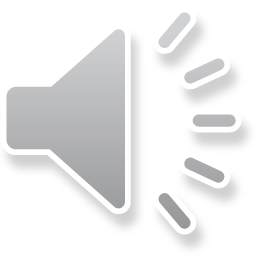 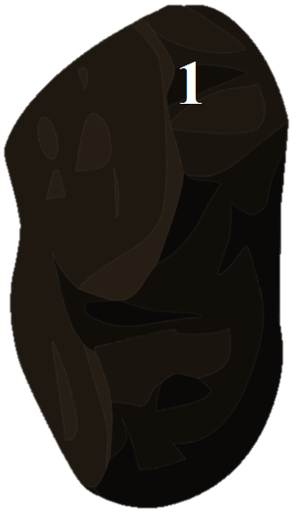 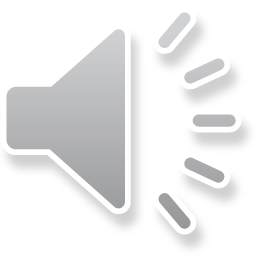 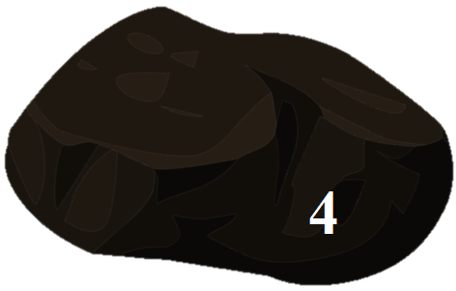 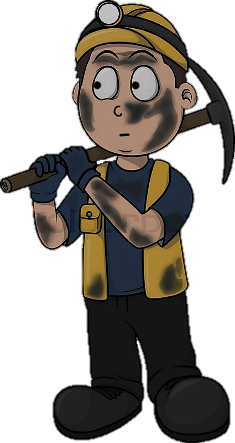 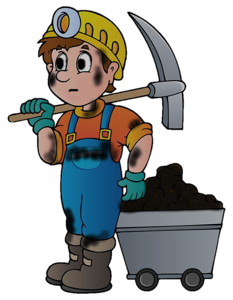 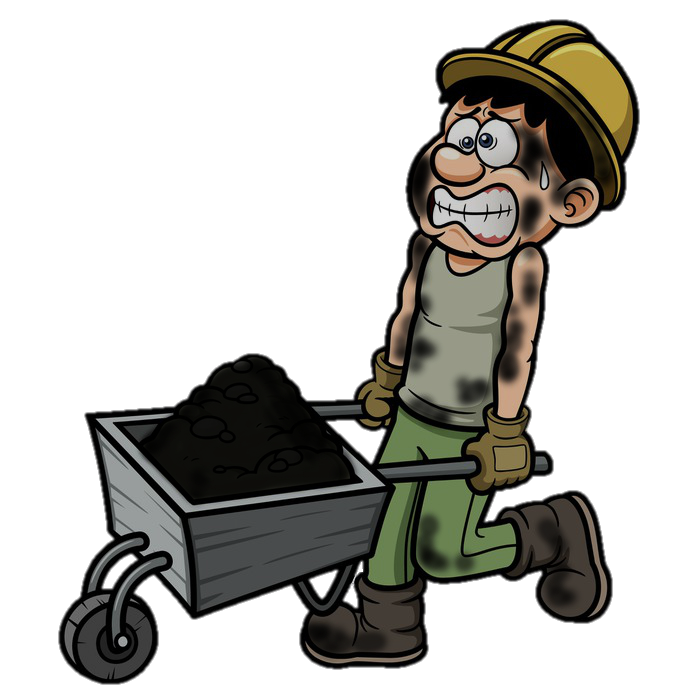 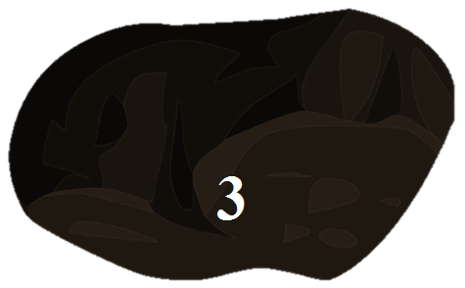 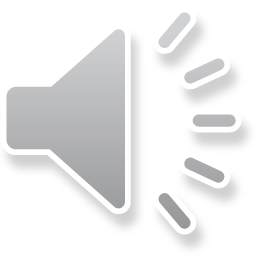 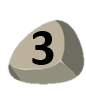 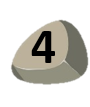 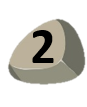 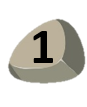 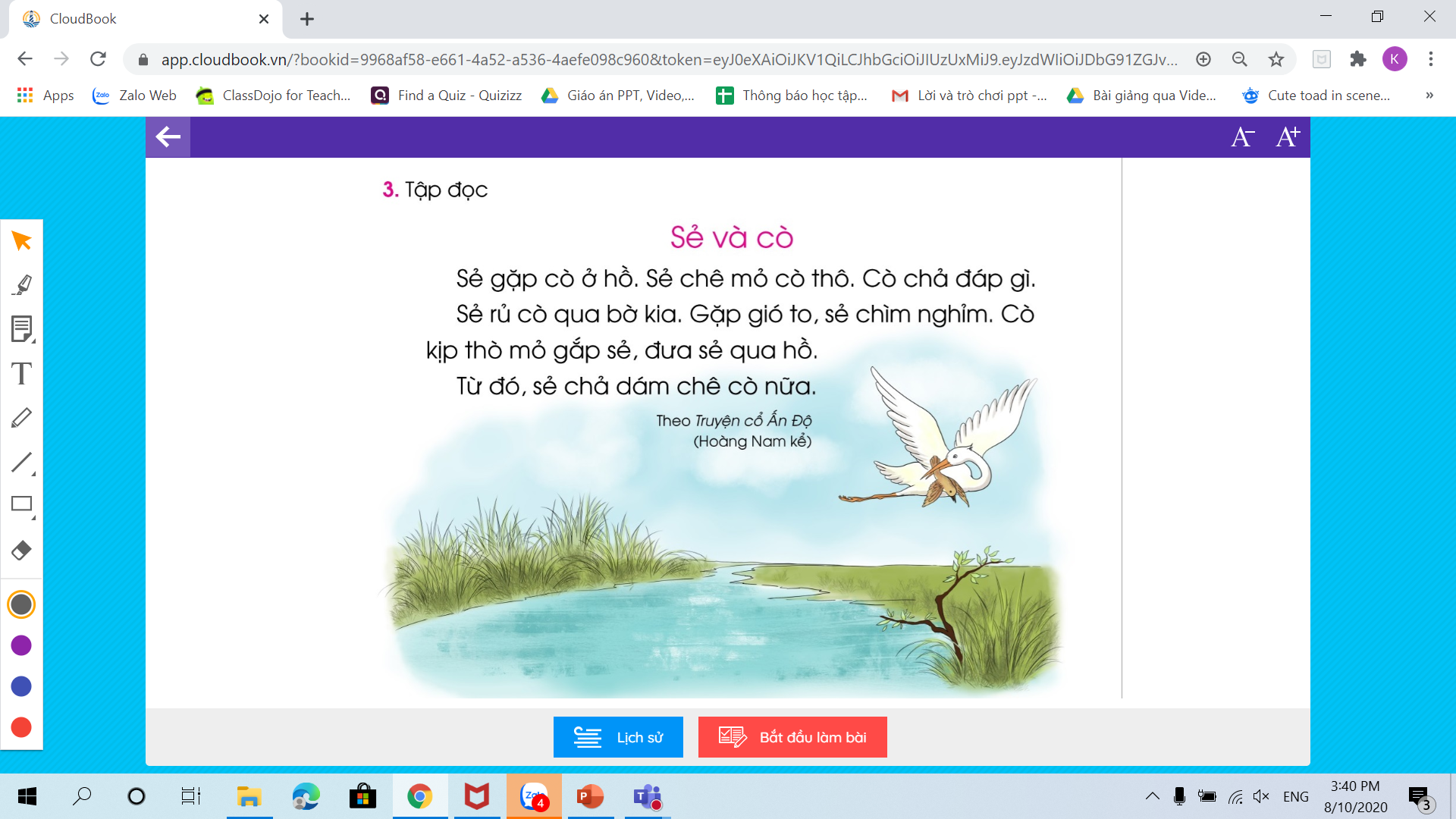 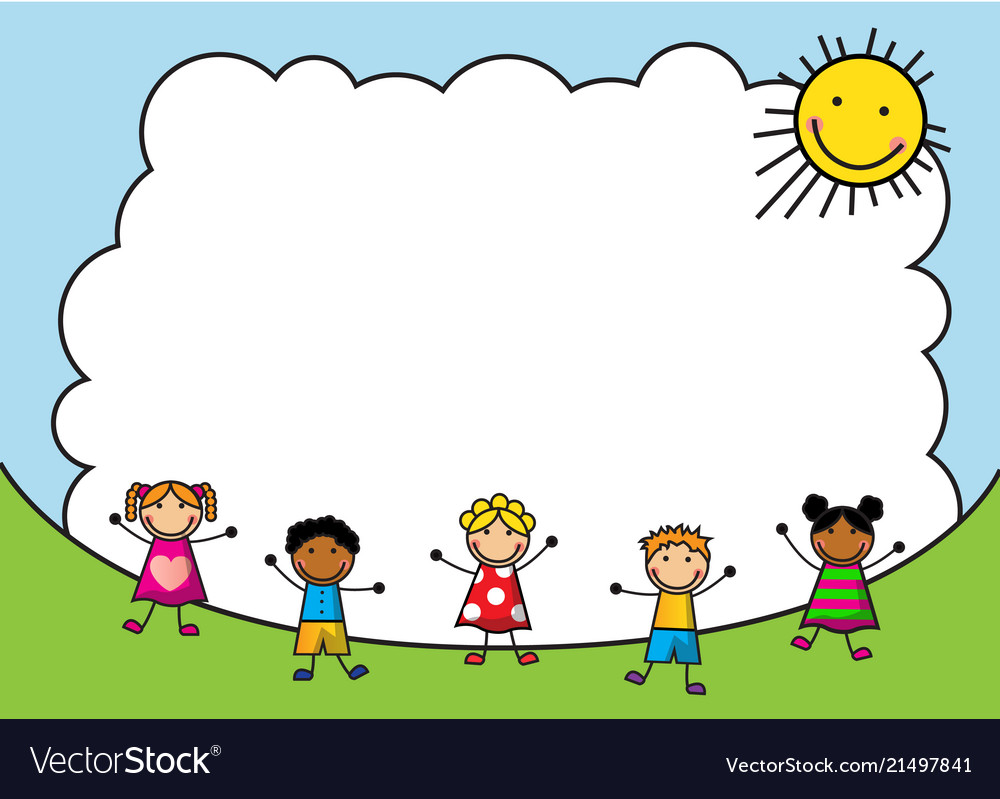 Bµi 45
¤n tËp
(Tr. 81)
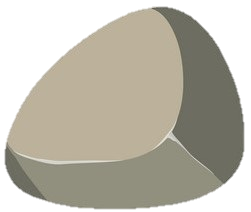 1. GhÐp c¸c ©m ®· häc thµnh vÇn. T×m tiÕng cã vÇn ®ã
m
p
m
p
em
ep
a
e
am
ap
ªm
ªp
¨
¨m
¨p
ª
©
©m
©p
i
im
ip
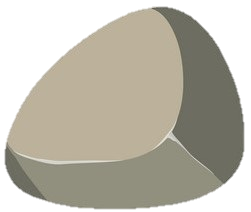 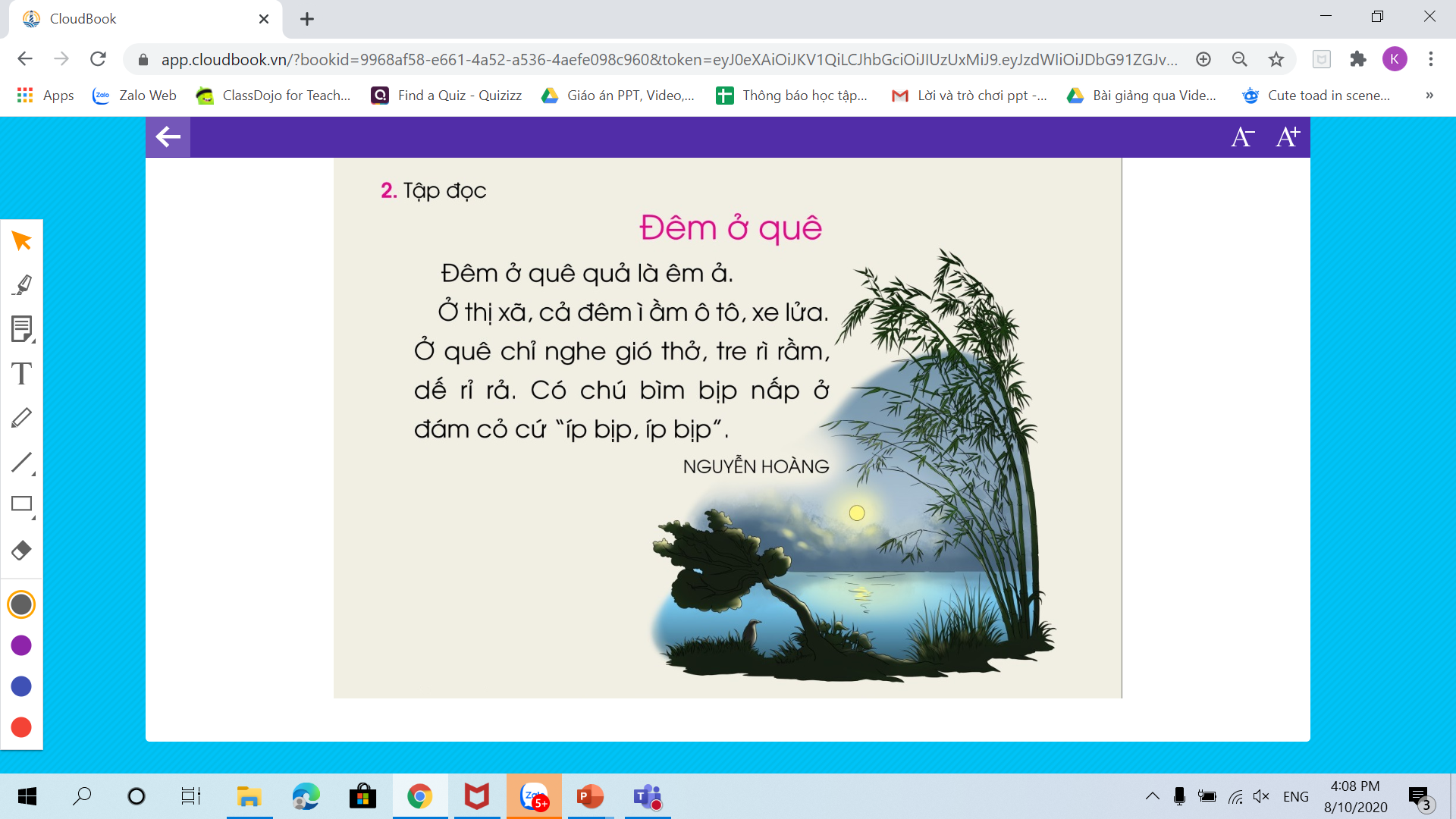 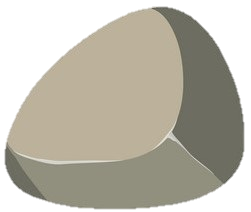 3. TËp chÐp
BÕp löa quª nhµ Êm ¸p.
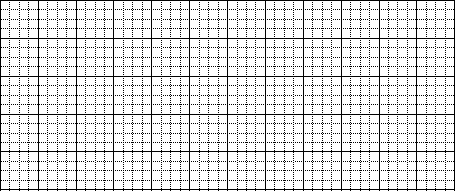 χĺp lửa qπ nhà ấm
áp.
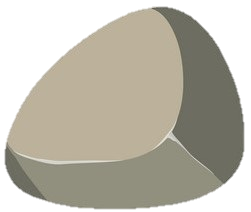